Venitul Minim de Incluziune (VMI)
Art. 3. - (1) Venitul minim de incluziune reprezintă sprijinul financiar acordat de stat în scopul asigurării nivelului de trai minimal, astfel cum acesta este definit de art. 54 din Legea nr. 292/2011, cu modificările ulterioare, pentru familiile şi persoanele singure aflate în situația prevăzută la art. 1 alin. (2), precum şi pentru prevenirea riscului sărăciei în rândul copiilor şi stimularea participării acestora în sistemul de educație.

(2) Pentru a răspunde scopului prevăzut la alin. (1), venitul minim de incluziune se compune din una sau mai multe din următoarele categorii de ajutoare financiare:
a) ajutor de incluziune;
b) ajutor pentru familia cu copii;
Ce este Venitul Minim de Incluziune?
2
(3) În funcție de nevoile familiei/persoanei singure, venitul minim de incluziune este însoțit de alte măsuri de asistență socială complementare, acordate în bani și/sau în natură, după cum urmează:

stimulente;

b) facilități contributive;

c) alte drepturi complementare.
Ce este Venitul Minim de Incluziune?
3
Art. 4. - Pentru situații de dificultate și pentru prevenirea sau reducerea riscului de sărăcie şi excluziune socială ale unuia sau mai multor membri din familie a căror nevoie identificată constituie o situaţie particulară şi necesită intervenţie individualizată, se pot acorda: 
ajutoare de urgenţă şi/sau ajutoare comunitare, precum şi 
măsuri de facilitare a accesului pe piaţa muncii, a accesului la servicii de sănătate şi educaţie, la servicii sociale şi locuire, 
susţinute din bugetul de stat, din bugetele locale sau fonduri externe.
Ce este Venitul Minim de Incluziune?
4
Art. 5 
a) ajutor de incluziune - ajutorul financiar acordat familiilor cu venituri situate sub nivelul prevăzut la art. 9 alin. (3) lit. a), pentru asigurarea necesităţilor zilnice de viaţă;

b) ajutor pentru familia cu copii - ajutorul financiar acordat familiilor cu venituri situate sub nivelul prevăzut la art. 9 alin. (3) lit. c), care au în întreţinere unul sau mai mulţi copii în vârstă de până la 18 ani, în scopul prevenirii riscului de sărăcie a copilului şi stimulării participării acestuia în sistemul de educaţie;
Definiții
5
Art. 5 
c) stimulente - măsuri speciale de stimulare pentru participarea pe piaţa muncii, acordate în bani sau care reprezintă deduceri aplicate veniturilor persoanei;

d) facilităţi contributive - asigurarea în sistemul asigurărilor sociale de sănătate, fără plata contribuţiei de asigurări sociale de sănătate, în condiţiile prevăzute de art. 154 din Legea nr. 227/2015 privind Codul fiscal, cu modificările şi completările ulterioare;
Definiții
6
Art. 5 
e) alte drepturi complementare - transferuri financiare şi/sau sprijin în natură, cu scopul de a facilita incluziunea socială şi prevenirea riscului de excluziune socială, acordate beneficiarilor de venit minim de incluziune sau altor categorii aflate în situaţii deosebite, constând, după caz, în:

(i) plata asigurării obligatorii a locuinţei în condiţiile Legii nr. 260/2008 privind asigurarea obligatorie a locuinţelor împotriva cutremurelor, alunecărilor de teren şi inundaţiilor, republicată;

(ii) acordarea de ajutoare comunitare şi de urgenţă destinate sprijinirii familiei/persoanei singure pentru depăşirea unor situaţii de dificultate temporară şi prevenirea sau reducerea riscului de sărăcie şi excluziune socială;
Definiții
7
Art. 5 
(iii) accesul la măsuri de sprijin financiar pentru promovarea şi susţinerea frecventării cursurilor de învăţământ, organizate în condiţiile legii de către beneficiarii venitului minim de incluziune;

(iv) măsuri de stimulare a ocupării prevăzute de Legea nr. 76/2002 privind sistemul asigurărilor pentru şomaj şi stimularea ocupării forţei de muncă, cu modificările şi completările ulterioare, precum şi alte măsuri care să conducă la accesul persoanelor beneficiare de venit minim de incluziune la un loc de muncă;

(v) accesul la serviciile sociale disponibile, în funcţie de nevoile identificate în vederea depăşirii situaţiilor de dificultate.
Definiții
8
Art. 5

(2) Familiile şi persoanele singure beneficiare de venit minim de incluziune, indiferent de componenta acestuia, fac parte din categoria consumatorilor vulnerabili definiţi la art. 4 alin. (1) lit. a) din Legea nr. 226/2021 privind stabilirea măsurilor de protecţie socială pentru consumatorul vulnerabil de energie, cu modificările ulterioare.
În plus...
9
Art. 6

persoană singură - este persoana aflată în una dintre următoarele situaţii:

persoana care a împlinit vârsta de 18 ani, locuieşte singură şi nu se mai află în întreţinerea părinţilor, precum şi persoana cu vârsta cuprinsă între 16 şi 18 ani, care locuieşte şi se gospodăreşte singură şi are capacitate de exerciţiu anticipată, potrivit prevederilor art. 40 din Legea nr. 287/2009 privind Codul civil, republicată, cu modificările şi completările ulterioare;

2. persoana cu vârsta de peste 18 ani care locuieşte împreună cu părinţii săi sau cu alte persoane singure ori familii şi care obţine/nu obţine propriile venituri din salarii şi/sau alte activităţi;
Cine poate fi beneficiar?
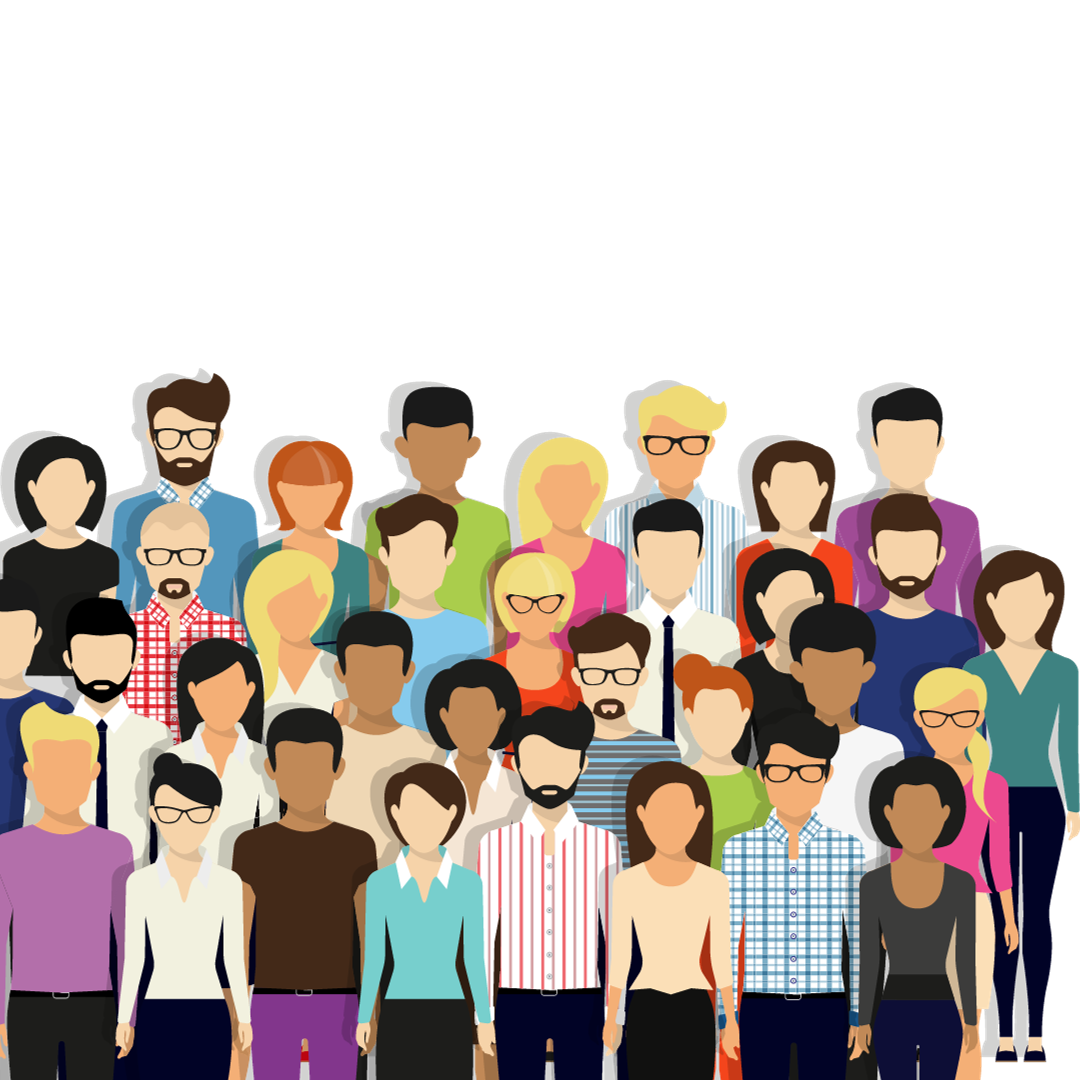 10
Art. 6

3. fiecare soţ, în cazul soţilor despărţiţi în fapt cu domicilii diferite, dacă această situaţie este dovedită prin verificare în teren;

4. persoana cu vârsta de cel puţin 65 de ani necăsătorită, divorţată sau văduvă, care trăieşte în locuinţa sa de domiciliu sau de reşedinţă ori este găzduită, pe perioadă nedeterminată, într-un serviciu social cu cazare prevăzut în Hotărârea Guvernului nr. 867/2015 pentru aprobarea Nomenclatorului serviciilor sociale, precum şi a regulamentelor-cadru de organizare şi funcţionare a serviciilor sociale, cu modificările şi completările ulterioare;
Cine poate fi beneficiar?
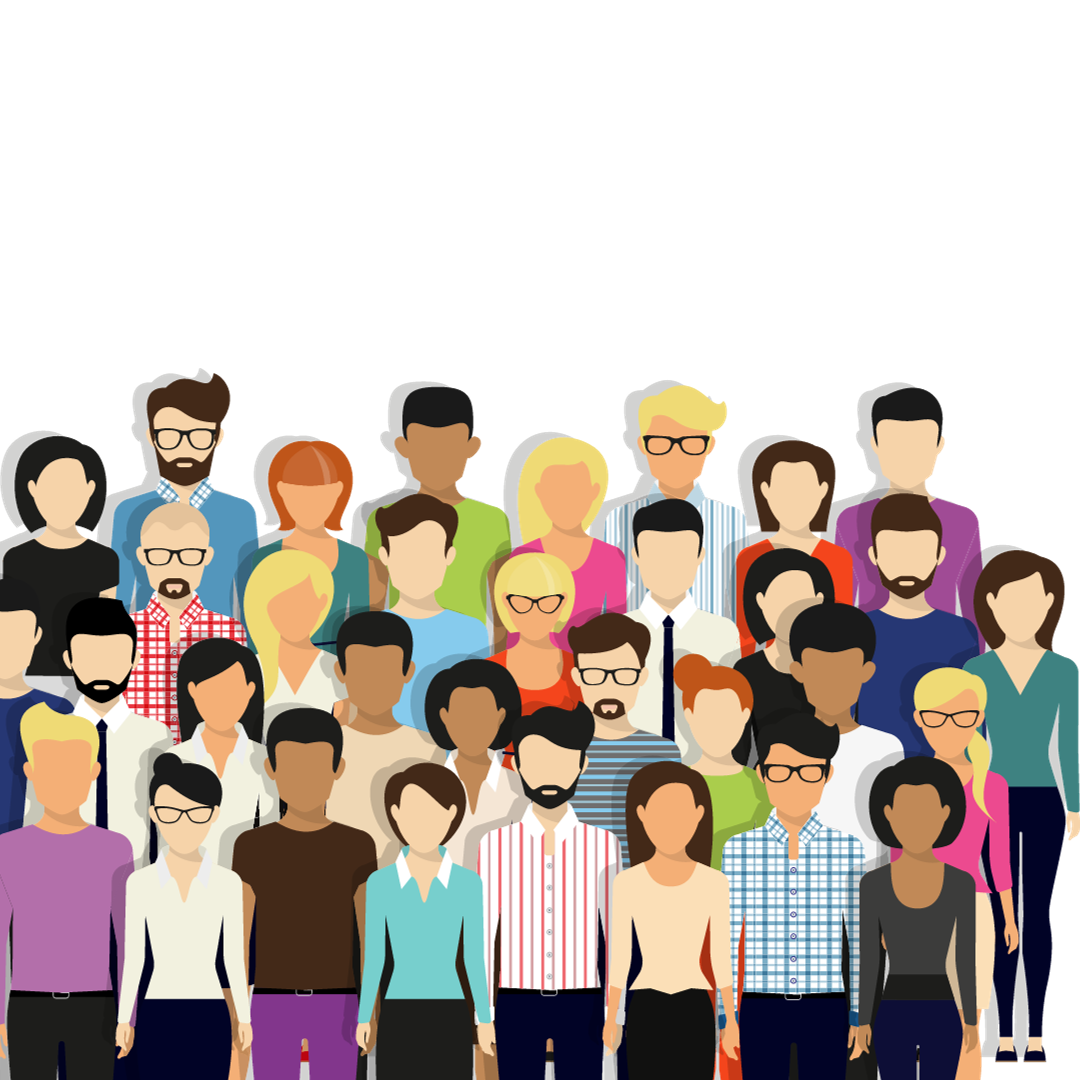 11
b) familie - constituie o familie persoanele aflate în una dintre următoarele situaţii:

soţ şi soţie, căsătoriţi în condiţiile legii, care locuiesc împreună;

2. soţ şi soţie cu copiii lor necăsătoriţi, aflaţi în întreţinere cu vârsta de până la 18 ani sau de până la 26 de ani pentru cei care urmează o formă de învăţământ - cursuri de zi, organizată potrivit legii, cu domiciliul ori reşedinţa comună înscrisă în actele de identitate şi care locuiesc împreună;

3. bărbatul şi femeia necăsătoriţi care trăiesc şi locuiesc împreună, dacă această situaţie se confirmă la verificarea în teren;
Cine poate fi beneficiar?
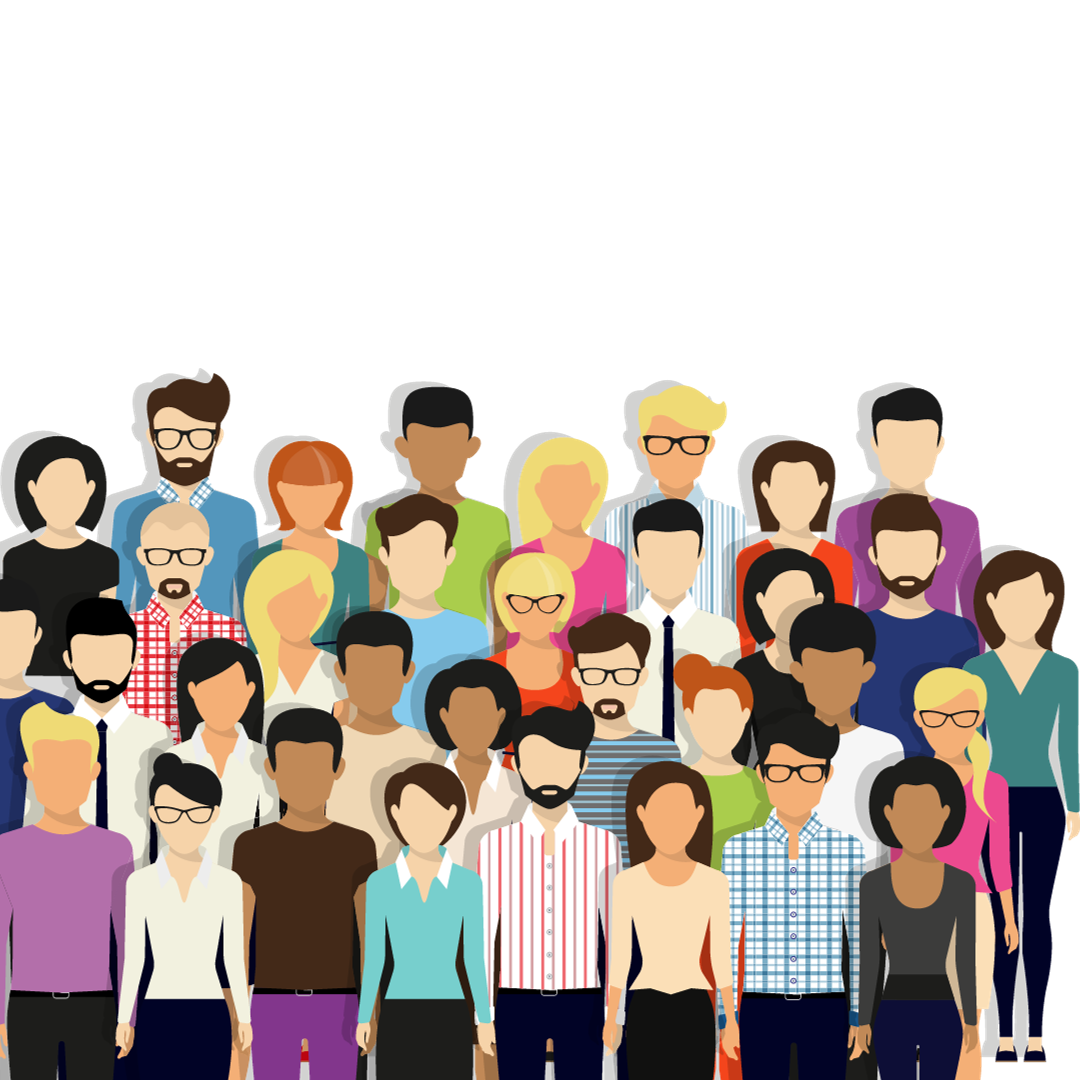 12
4. bărbatul şi femeia necăsătoriţi care trăiesc şi locuiesc împreună, cu copiii lor necăsătoriţi şi/sau ai fiecăruia dintre ei, având vârsta de până la 18 ani sau de până la 26 de ani dacă urmează o formă de învăţământ - cursuri de zi, organizată potrivit legii, care locuiesc împreună, dacă această situaţie se confirmă la verificarea în teren;

5. părintele/părinţii care locuieşte/locuiesc cu copiii lui/lor necăsătoriţi aflaţi în întreţinere, cu vârsta de peste 18 ani şi care au certificat de persoană încadrată într-un grad de handicap/dizabilitate accentuat/ă sau grav/ă;
Cine poate fi beneficiar?
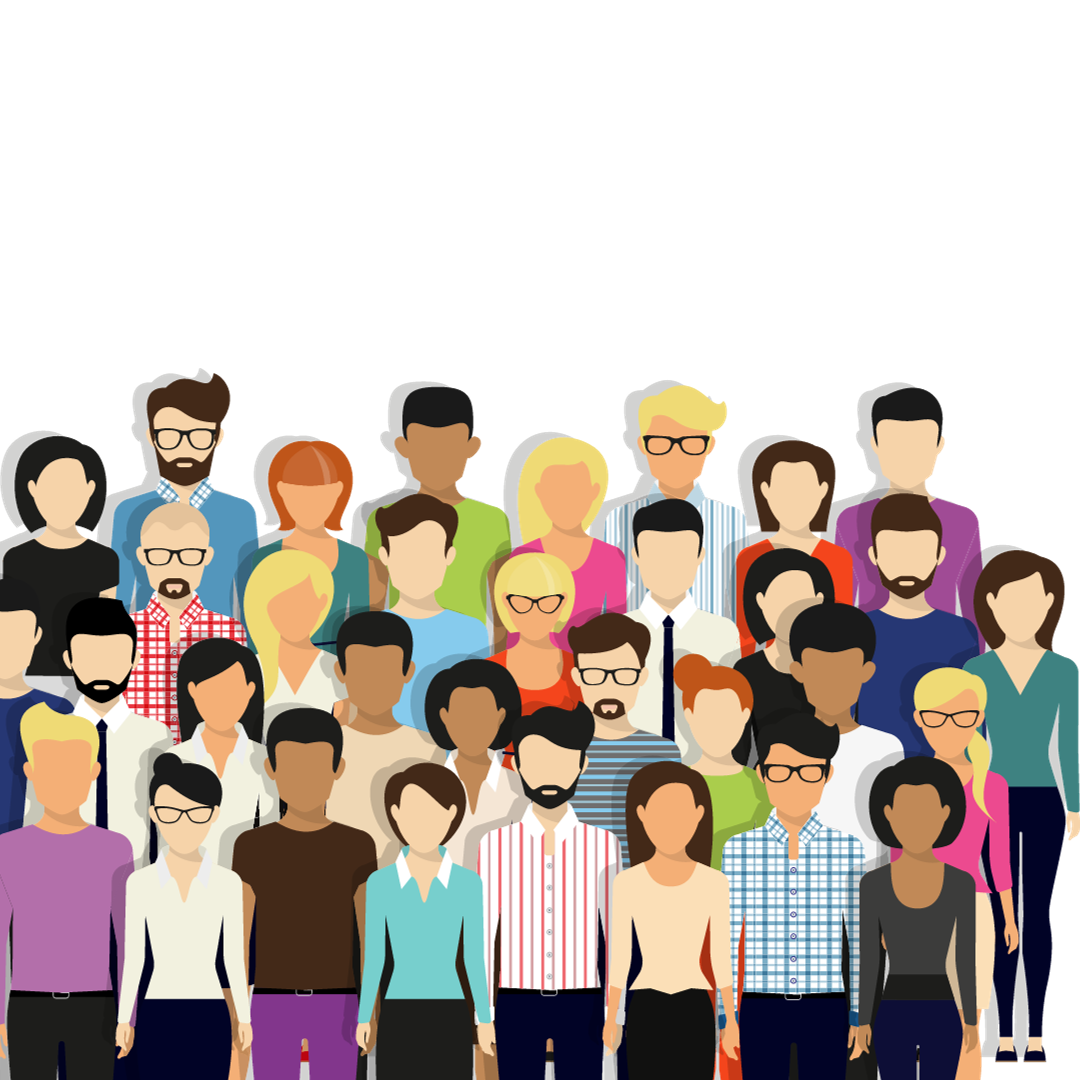 13
Care sunt condițiile generale pentru a beneficia de VMI?
Art. 9. - (1) Pot beneficia de venit minim de incluziune familia şi persoana singură lipsită de venituri sau ale cărei venituri nu acoperă nivelul de trai minimal, dacă îndeplinesc condiţiile de eligibilitate prevăzute de prezenta lege şi ale căror venituri nete lunare ajustate sunt de până la 700 de lei inclusiv.

(2) Coeficienţii de echivalenţă corespunzători dimensiunii familiei, denumiţi în continuare coeficienţi de echivalenţă utilizaţi în stabilirea venitului net lunar ajustat, sunt:

a) 1 - pentru persoana singură sau pentru un singur membru de familie;
b) 0,5 - pentru fiecare persoană în plus, adult sau copil.
14
(3) Venitul minim de incluziune se constituie din totalitatea sumelor aferente ajutoarelor financiare prevăzute la art. 3 alin. (2), care se stabilesc în funcţie de încadrarea în veniturile nete lunare ajustate realizate de familie în următoarele limite:

pentru ajutorul de incluziune, până la un venit net lunar ajustat de 275 de lei inclusiv, care se ia în calcul la stabilirea veniturilor cumulate ale familiei;

b) pentru ajutorul de incluziune, până la un venit net lunar ajustat de 400 de lei inclusiv, care se ia în calcul la stabilirea veniturilor persoanei singure cu vârsta de cel puţin 65 de ani;

c) pentru ajutorul pentru familia cu copii, până la un venit net lunar ajustat de 700 de lei inclusiv.
Care sunt condițiile generale pentru a beneficia de VMI?
15
Art. 6.
o) venituri nete - reprezintă totalitatea sumelor primite/realizate de persoana singură, respectiv de fiecare membru al familiei. Acestea includ veniturile neimpozabile prevăzute la art. 62 din Legea nr. 227/2015 privind Codul fiscal, cu modificările şi completările ulterioare, sumele reprezentând valoarea obţinută după aplicarea cotei de impozitare asupra venitului impozabil stabilit conform Legii nr. 227/2015, cu modificările şi completările ulterioare, obligaţii legale de întreţinere faţă de copii şi/sau faţă de părinţi şi alte creanţe legale, cu excepţia celor prevăzute la art. 10 alin. (2);

Art. 10. - (1) Pentru calculul venitului net lunar ajustat se iau în considerare toate veniturile nete definite conform art. 6 alin. (1) lit. o), pe care membrii familiei sau persoana singură le-a realizat în luna anterioară solicitării venitului minim de incluziune.

(2) La stabilirea veniturilor nete lunare ale familiei conform prevederilor alin. (1), nu se iau în calcul următoarele venituri:
Care sunt veniturile nete? (1)
16
a) sumele primite cu titlu de prestaţii sociale în baza Legii nr. 448/2006 privind protecţia şi promovarea drepturilor persoanelor cu handicap;

b) alocaţia de stat pentru copii acordată în baza Legii nr. 61/1993;

c) Abrogat(ă);

d) sumele acordate ca burse sau alte forme de sprijin financiar destinate exclusiv pentru susţinerea educaţiei preşcolarilor, elevilor şi studenţilor, prin programe ale Ministerului Educaţiei Naţionale şi Cercetării Ştiinţifice, altor instituţii publice şi private, inclusiv organizaţii neguvernamentale;
Care sunt veniturile nete?(2)
17
e) sumele primite din activitatea desfăşurată ca zilier, în condiţiile Legii nr. 52/2011 privind exercitarea unor activităţi cu caracter ocazional desfăşurate de zilieri, precum şi cele obţinute în calitate de prestator casnic în baza Legii nr. 111/2022 privind reglementarea activităţii prestatorului casnic;

f) sumele primite de persoanele apte de muncă din familie ca urmare a participării la programe de formare profesională organizate în condiţiile legii, dacă acestea nu au titlu de venituri salariale;
Care sunt veniturile nete?(2)
18
g) sumele primite ocazional din partea unor persoane fizice ori juridice, precum şi sumele cu titlu de ajutor de urgenţă primite de la bugetul de stat sau local.

h) stimulentul educaţional acordat potrivit prevederilor Legii nr. 248/2015 privind stimularea participării în învăţământul preşcolar a copiilor provenind din familii defavorizate, republicată, sub formă de tichet social pentru stimularea participării în învăţământul preşcolar a copiilor proveniţi din familii defavorizate;

i) sumele ocazionale acordate de la bugetul de stat sau bugetele locale cu caracter de despăgubiri ori sprijin financiar pentru situaţii excepţionale;
Care sunt veniturile nete?(3)
19
Care sunt veniturile nete?(3)
j) ajutorul pentru încălzirea locuinţei şi suplimentul pentru energie acordate în baza Legii nr. 226/2021, cu modificările ulterioare;

k) indemnizaţia lunară de hrană acordată în baza Legii nr. 584/2002 privind măsurile de prevenire a răspândirii maladiei SIDA în România şi de protecţie a persoanelor infectate cu HIV sau bolnave de SIDA, cu modificările şi completările ulterioare, şi indemnizaţia lunară de hrană prevăzută de Legea nr. 302/2018 privind măsurile de control al tuberculozei;

l) sumele primite cu titlu de sprijin, asigurate din bugetul de stat sau fonduri nerambursabile, acordate în baza legii sau în baza programelor operaţionale aprobate.
20
Art. 11. - Pentru promovarea unei vieţi active şi a participării pe piaţa muncii, beneficiarii de venit minim de incluziune au dreptul la stimulente, după cum urmează:

a) în situaţia în care unul sau mai mulţi membri ai familiei realizează venituri în baza unui contract individual de muncă, raport de serviciu sau a altei forme legale de angajare sau membrii familiei desfăşoară activităţi independente ori agricole, 50% din totalitatea acestora, dar nu mai mult de 500 de lei/familie, nu se iau în calcul la stabilirea veniturilor nete lunare ale familiei;
Care sunt veniturile nete?(4)
21
b) în situația în care persoanele apte de muncă beneficiare de ajutor de incluziune se angajează cu contract individual de muncă sau în baza unui raport de serviciu, pentru o perioadă de cel puțin 24 de luni consecutive, acordarea ajutorului de incluziune se prelungește pentru o perioadă de 6 luni, în cuantumul primit anterior angajării.
Care sunt veniturile nete?(4)
22
Cum se stabilește cuantumul ajutorului de incluziune?
Pasul 1 	Dimensiunea familiei
a) 1 - pentru persoana singură sau pentru un singur membru de familie;
b) 0,5 - pentru fiecare persoană în plus, adult sau copil  
	Dimensiunea familiei (Dfam) = 1+0,5+0,5....
 
Pasul 2 	Venitul net ajustat
    Vaj = Vt (venituri totale)/Dfam
23
Pasul 3	Stabilirea cuantumului ajutorului de incluziune
(Cmax - Vaj) x Dfam = Cajinc,
    - Cmax reprezintă cuantumul maxim al ajutorului de incluziune prevăzut de lege;
    - Vaj reprezintă venitul net ajustat/membru de familie;
    - Cajinc reprezintă cuantumul ajutorului de incluziune care se acordă beneficiarului;
    - Dfam reprezintă dimensiunea familiei.

Notă - prin excepție, pentru persoanele singure cu vârsta peste 65 de ani, valoarea de referință este de 400 lei
Cum se stabilește cuantumul ajutorului de incluziune?
24
Cum se stabilește cuantumul ajutorului pentru familia cu copii?(1)
Art. 18. - (1) Componenta venitului minim de incluziune reprezentată de ajutorul pentru familia cu copii se acordă în funcţie de nivelul venitului net lunar ajustat şi numărul de copii din familie.

(2) Pentru familia beneficiară de ajutor de incluziune, precum şi pentru cea cu venituri nete lunare ajustate de până la 275 de lei/lună, cuantumul lunar al ajutorului pentru familia cu copii este stabilit după cum urmează:

a) 107 lei, pentru familia cu un copil;
b) 214 lei, pentru familia cu 2 copii;
c) 321 de lei, pentru familia cu 3 copii;
d) 428 de lei, pentru familia cu 4 copii sau mai mulţi.
25
(3) Pentru familia monoparentală beneficiară de ajutor de incluziune, precum şi pentru cea cu venituri nete lunare ajustate de până la 275 de lei/lună, cuantumul lunar al ajutorului pentru familia cu copii este stabilit după cum urmează:

a) 120 de lei, pentru familia cu un copil;
b) 240 de lei, pentru familia cu 2 copii;
c) 360 de lei, pentru familia cu 3 copii;
d) 480 de lei, pentru familia cu 4 copii sau mai mulţi.
Cum se stabilește cuantumul ajutorului pentru familia cu copii?(2)
26
Cum se stabilește cuantumul ajutorului pentru familia cu copii?(3)
(4) Pentru familiile care au un venit net lunar ajustat cuprins între 276 de lei/lună şi 700 de lei inclusiv, cuantumul lunar al ajutorului pentru familia cu copii este stabilit după cum urmează:

a) 85 de lei, pentru familia cu un copil;
b) 170 de lei, pentru familia cu 2 copii;
c) 255 de lei, pentru familia cu 3 copii;
d) 340 de lei, pentru familia cu 4 copii sau mai mulţi.
27
Cum se stabilește cuantumul ajutorului pentru familia cu copii?(4)
(5) Pentru familiile monoparentale care au un venit net lunar ajustat cuprins între 276 de lei/lună şi 700 de lei inclusiv, cuantumul lunar al ajutorului pentru familia cu copii este stabilit după cum urmează:

a) 110 lei, pentru familia cu un copil;
b) 215 lei, pentru familia cu 2 copii;
c) 325 de lei, pentru familia cu 3 copii;
d) 430 de lei, pentru familia cu 4 copii sau mai mulţi.
28
Cum se solicită Venitul Minim de Incluziune?(1)
Art. 32. – 
(1) Cererea de acordare a venitului minim de incluziune, însoţită de documentele doveditoare şi angajamentul de plată, inclusiv în cazul cetăţenilor străini sau apatrizi, precum şi al persoanelor fără adăpost, se depune pe suport hârtie sau se transmite electronic şi se înregistrează la serviciul public de asistenţă socială de la nivelul primăriei comunei, oraşului, municipiului sau a sectorului municipiului Bucureşti în a cărui rază teritorială îşi are domiciliul ori reşedinţa sau, după caz, trăieşte titularul dreptului.
29
Cum se solicită Venitul Minim de Incluziune?(1)
(2) Cererile, declaraţiile şi documentele depuse în vederea acordării venitului minim de incluziune se prelucrează în format electronic de către personalul serviciului public de asistenţă socială de la nivelul primăriei comunei, oraşului, municipiului sau a sectorului municipiului Bucureşti în a cărui rază teritorială îşi are domiciliul ori reşedinţa sau, după caz, trăieşte titularul dreptului, în cadrul sistemului informatic pentru domeniul asistenţei sociale, respectiv Sistemul naţional informatic pentru asistenţă socială, denumit în continuare SNIAS.
30
Cum se solicită Venitul Minim de Incluziune?(1)
(3) SNIAS asigură suportul informatic pentru înregistrarea şi administrarea cererilor, declaraţiilor şi altor documente prevăzute de lege, verificarea criteriilor de eligibilitate şi a condiţiilor de acordare a dreptului, emiterea şi transmiterea dispoziţiilor şi deciziilor de aprobare/respingere/suspendare/încetare a dreptului, precum şi a altor operaţiuni specifice procesului de acordare a venitului minim de incluziune şi permite accesarea bazelor de date ale instituţiilor administraţiei publice centrale şi locale în vederea verificării, de către personalul prevăzut la alin. (4), a îndeplinirii criteriilor de eligibilitate şi condiţiilor de acordare a dreptului la venit minim de incluziune.
31
Cum se solicită Venitul Minim de Incluziune?(2)
(31) SNIAS este integrat cu sistemele informatice de asistenţă socială, precum şi cu celelalte sisteme informatice care conţin date privind venituri şi bunuri, în scopul acordării dreptului şi menţinerii acestuia.

(4) Pentru efectuarea activităţilor prevăzute de alin. (2), SNIAS va fi utilizat atât de către personalul din cadrul serviciilor publice de asistenţă socială de la nivelul primăriilor comunei, oraşului, municipiului sau a sectorului municipiului Bucureşti, cât şi de către personalul Agenţiei Naţionale pentru Plăţi şi Inspecţie Socială.
32
Cum se solicită Venitul Minim de Incluziune?(2)
(5) Colectarea şi prelucrarea datelor necesare acordării venitului minim de incluziune se fac cu respectarea prevederilor Regulamentului (UE) 679/2016 al Parlamentului European şi al Consiliului din 27 aprilie 2016 privind protecţia persoanelor fizice în ceea ce priveşte prelucrarea datelor cu caracter personal şi privind libera circulaţie a acestor date şi de abrogare a Directivei 95/46/CE (Regulamentul general privind protecţia datelor), precum şi a legislaţiei naţionale aplicabile domeniului protecţiei datelor.
33
Art. 29.
(2) Cererea prevăzută la alin. (1) conţine date privind persoana îndreptăţită, date privind componenţa familiei, veniturile realizate de membrii acesteia şi bunurile deţinute, tipul de locuinţă, numărul persoanelor care locuiesc la aceeaşi adresă de domiciliu sau reşedinţă, informaţii referitoare la situaţia educaţională şi profesională a persoanei îndreptăţite, a membrilor de familie, precum şi informaţii privind nevoile speciale şi situaţiile particulare în care aceştia se află.

(3) Pentru facilitarea accesului la acordarea dreptului la venit minim de incluziune, precum şi pentru prelucrarea şi verificarea electronică a datelor şi informaţiilor referitoare la îndeplinirea condiţiilor de eligibilitate, formularul de cerere şi declaraţia pe propria răspundere sunt redactate pe secţiuni.


Model cerere – Anexa nr.1 la Normele metodologice
Ce conține cererea pentru obținerea VMI?
34
1. Validarea componenţei familiei:
Se verifică situaţia declarată a persoanei singure sau a familiei, după caz, prin verificarea informaţiilor referitoare la actele de identitate, CNP şi stare civilă prin intermediul SNIAS, pe baza informaţiilor din bazele de date referitoare la evidenţa populaţiei şi stare civilă.

b) În situaţia în care informaţiile sunt incomplete sau eronate, se vor solicita documente justificative din partea instituţiilor competente sau de la solicitant, după caz.
Cum se verifică solicitarea dreptului la VMI?(1)
35
2. Verificarea venitului total al persoanei singure/familiei:

Pentru fiecare membru al familiei vor fi verificate informaţiile referitoare la veniturile lunare sau anuale aflate în evidenţele ANAF.

b) Veniturile anuale sau lunare vor fi evidenţiate pe categorii de venituri pentru fiecare membru de familie în parte.

c) Pentru fiecare membru de familie în parte vor fi verificate existenţa şi valoarea veniturilor exceptate potrivit legii în bazele de date ale instituţiilor plătitoare a acestor tipuri de venituri.

d) Pot fi solicitate documente justificative de la alte instituţii sau de la solicitant, după caz, în situaţia în care informaţiile obţinute în urma verificării prin intermediul SNIAS sunt incomplete sau eronate.
Cum se verifică solicitarea dreptului la VMI?(1)
36
3. Validarea informaţiilor referitoare la punctul 2, capitolul 5 din formularul Cerere-declaraţie:

Solicitantul şi membrii familiei acestuia, după caz, nu deţin în proprietate niciunul dintre bunurile cuprinse în Lista bunurilor prin verificarea în bazele de date naţionale şi/sau locale prin intermediul SNIAS.

b) În situaţia în care informaţiile sunt incomplete sau eronate, se vor solicita documente justificative din partea instituţiilor competente sau de la solicitant, după caz.

c) În situaţia în care solicitantul sau membrii familiei acestuia deţin unul dintre bunurile menţionate în Lista bunurilor, se verifică dacă acest bun/bunurile este/sunt dat/date în închiriere/arendă/concesiune sau altă formă legală de cedare a folosinţei prin accesarea bazelor de date ANAF şi, după caz, prin solicitarea de documente justificative de la alte instituţii şi de la solicitant.
Cum se verifică solicitarea dreptului la VMI?(2)
37
4. Validarea informaţiilor solicitate în capitolul 2 din formularul Cerere-declaraţie, secţiunea referitoare la dacă beneficiază sau a beneficiat de unele drepturi:

Niciunul dintre membrii familiei nu are calitatea de beneficiar de VMI/ajutor de încălzire/supliment pentru energie.

b) Niciunul dintre membrii familiei nu a depus o altă cerere pentru acordarea VMI/ajutorului de încălzire/suplimentului pentru energie.

c) Niciunul dintre membrii familiei nu este menţionat ca membru al altei familii sau persoană singură într-o altă cerere pentru acordarea VMI/ajutorului de încălzire/suplimentului pentru energie.
Cum se verifică solicitarea dreptului la VMI?(2)
38
5. Verificarea informaţiilor declarate la punctul 3 capitolul 5 din formularul Cerere-declaraţie:

Verificarea se va realiza prin verificarea în teren realizată de asistentul social al SPAS.

6. Verificarea informaţiilor din capitolul 4 din formularul Cerere-declaraţie:

Verificarea informaţiilor referitoare la forma de proprietate a locuinţei va fi realizată prin intermediul SNIAS, prin verificarea bazelor de date naţionale şi locale.

b) În situaţia în care informaţiile sunt incomplete sau eronate, se vor solicita documente justificative din partea instituţiilor competente sau de la solicitant, după caz.

c) Vor fi verificate informaţiile referitoare la tipul locuinţei, precum şi cele referitoare la existenţa sau inexistenţa unei poliţe de asigurare a locuinţei valabile.
Cum se verifică solicitarea dreptului la VMI?(3)
39
7. Verificarea informaţiilor referitoare la sursele de încălzire declarate în capitolul 4 din formularul Cerere-declaraţie:

Verificarea se va realiza prin verificarea în teren realizată de asistentul social al SPAS, în termenul prevăzut de legislaţia referitoare la consumatorul vulnerabil.

b) În urma verificării în teren vor fi colectate informaţii referitoare la furnizori, codul/codurile titularului de contract, precum şi informaţii referitoare la consumul energetic din gospodărie, în afara încălzirii locuinţei, şi identificarea situaţiilor în care există nevoi speciale legate de starea de sănătate a membrilor familiei care depind de utilizarea unor echipamente medicale şi utilizarea unor mijloace de comunicare care presupun utilizarea energiei electrice etc.
Cum se verifică solicitarea dreptului la VMI?(3)
40
8. Verificarea înregistrării la AJOFM ca persoană aflată în căutarea unui loc de muncă:

Vor fi verificate informaţiile referitoare la fiecare membru al familiei cu vârsta între 16 şi 65 de ani, în vederea identificării persoanelor inapte de muncă prin intermediul SNIAS în bazele de date care cuprind informaţii despre pensionarii de invaliditate.

b) În cazul în care solicitantul prezintă pentru el sau alţi membri de familie documente eliberate de medicul specialist în medicina muncii că nu este apt de muncă, aceste informaţii vor fi înregistrate în SNIAS.

c) Pentru membrii familiei care sunt identificaţi ca apţi de muncă, se verifică prin SNIAS în baza de date a ANOFM dacă sunt înregistraţi ca persoane în căutarea unui loc de muncă.

d) Pentru verificarea excepţiilor, asistentul social, prin verificare în teren, va constata existenţa acestor situaţii şi va colecta documente justificative de la instituţii sau de la solicitant, după caz.
Cum se verifică solicitarea dreptului la VMI?(4)
41
9. Verificarea situaţiei copiilor de vârstă şcolară:

Prin intermediul SNIAS vor fi verificate în bazele de date ale Ministerului Educaţiei informaţiile referitoare la fiecare copil cu vârsta şcolară cu privire la înmatricularea într-o unitate de învăţământ organizată în condiţiile legii, la data depunerii cererii de acordare a venitului minim de incluziune.

b) În situaţia în care informaţiile sunt incomplete sau eronate, se vor solicita documente justificative din partea instituţiilor competente sau de la solicitant, după caz.
Cum se verifică solicitarea dreptului la VMI?(4)
42
Mulțumesc pentru atenție!